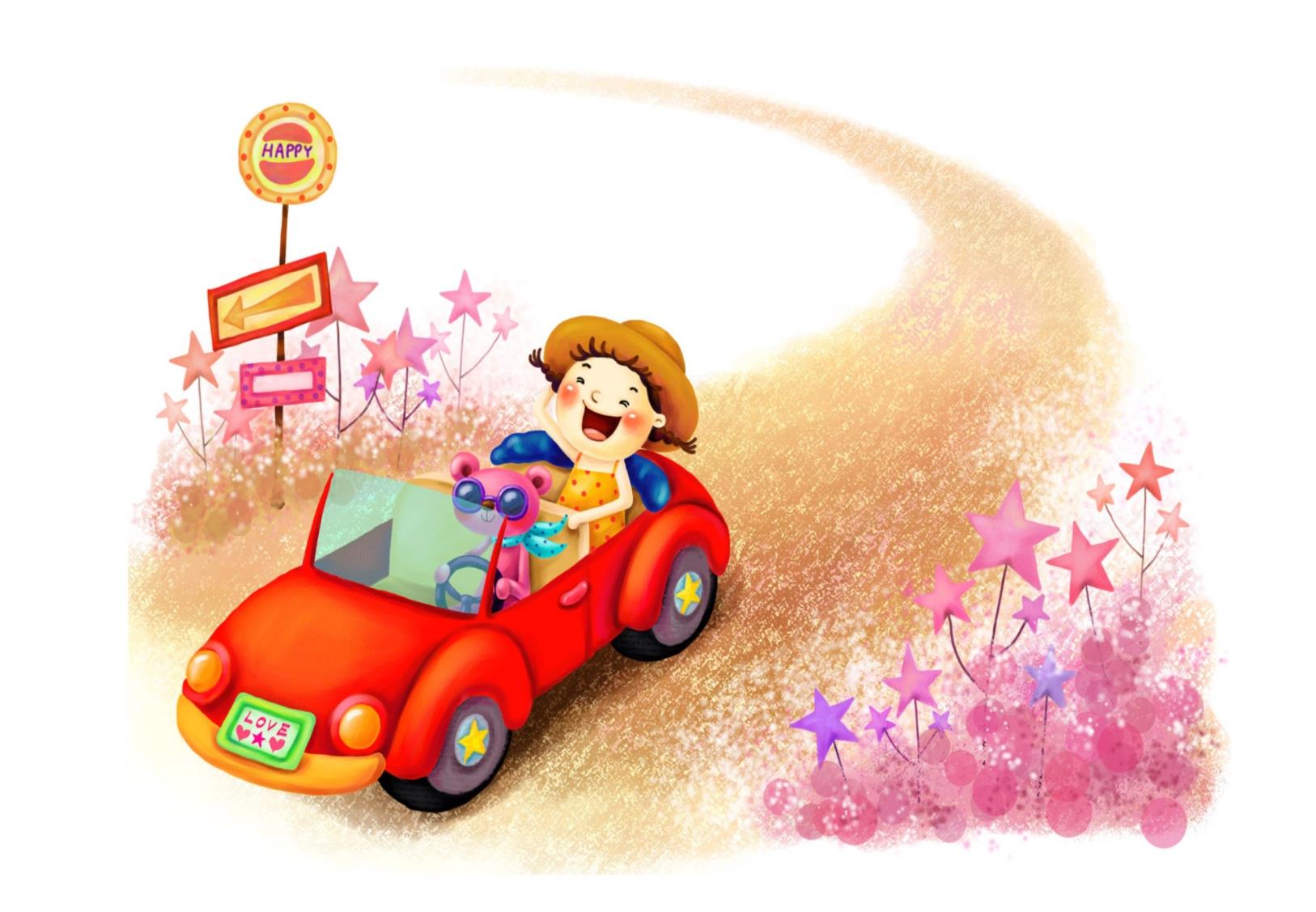 Мастер - класс
Пособие по сенсорному развитию «Путешествие Красной машины»
Воспитатель: Вернер Елена Сергеевна.
Группа № 10
 « Колокольчики»
Город Бердск 
2015 год.
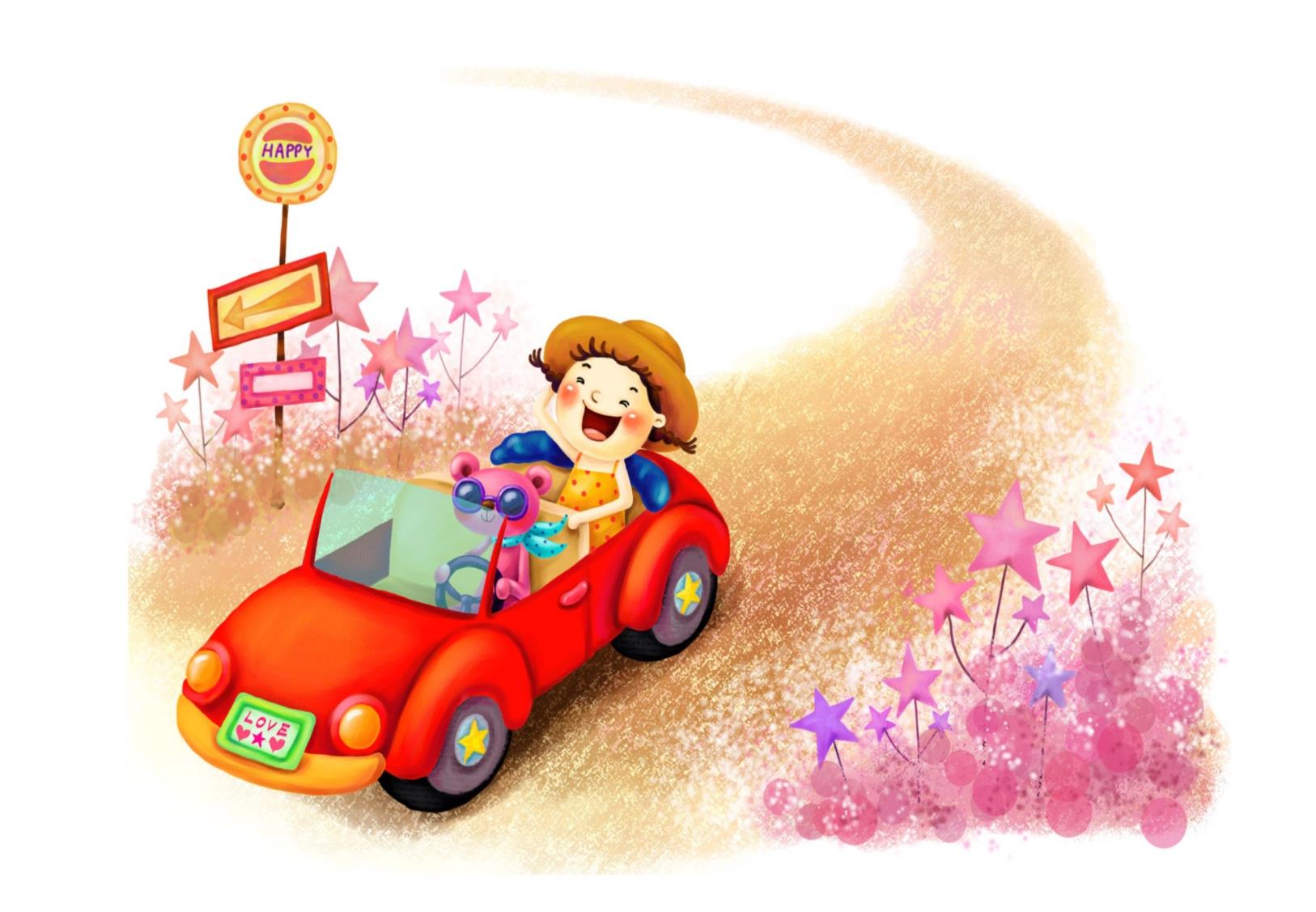 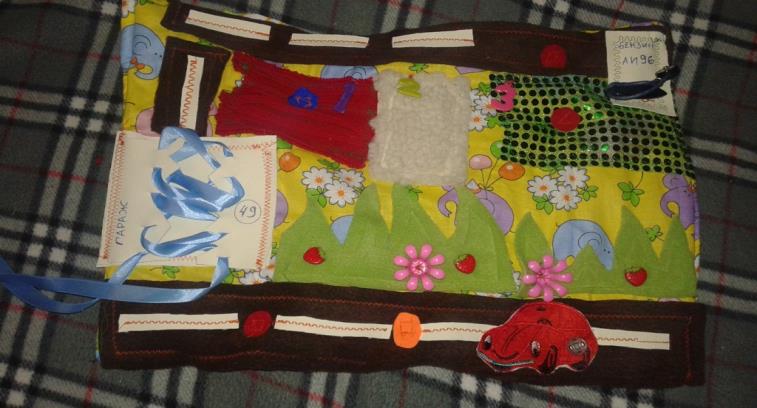 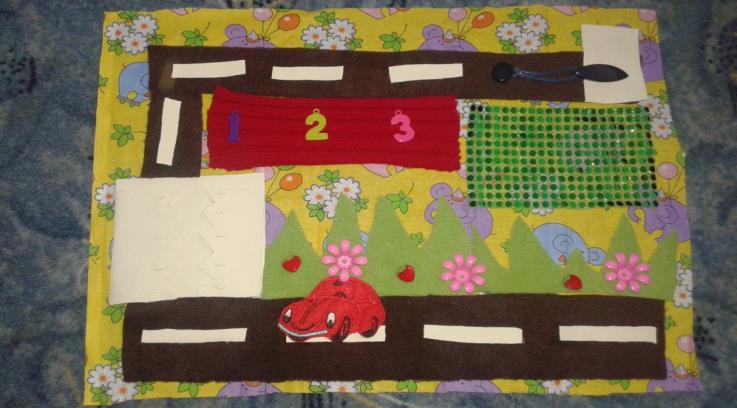 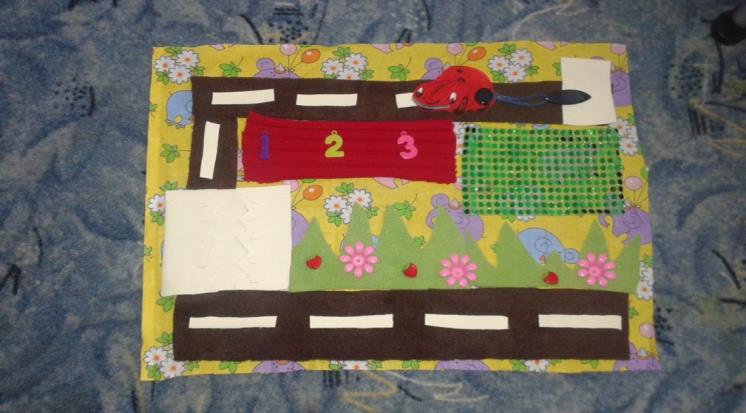 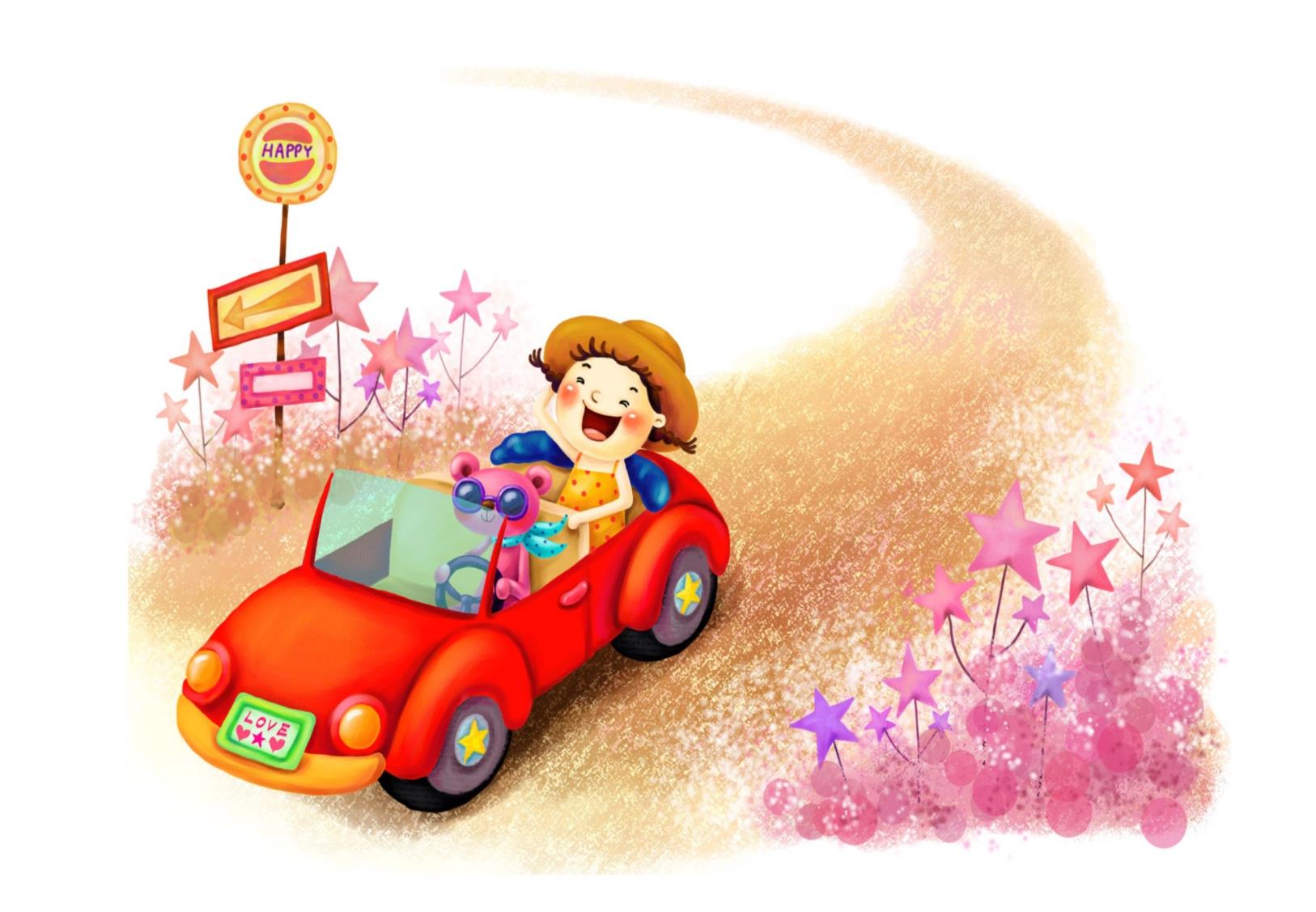 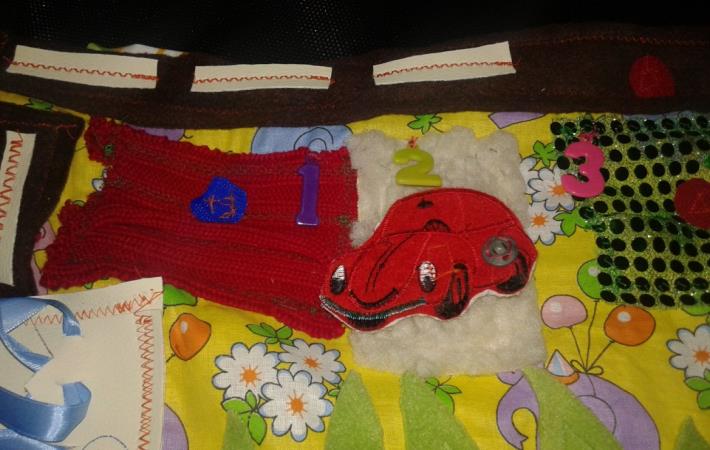 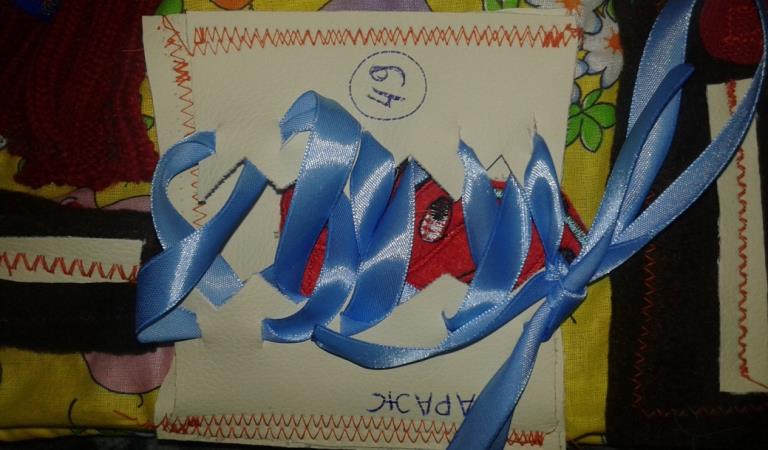 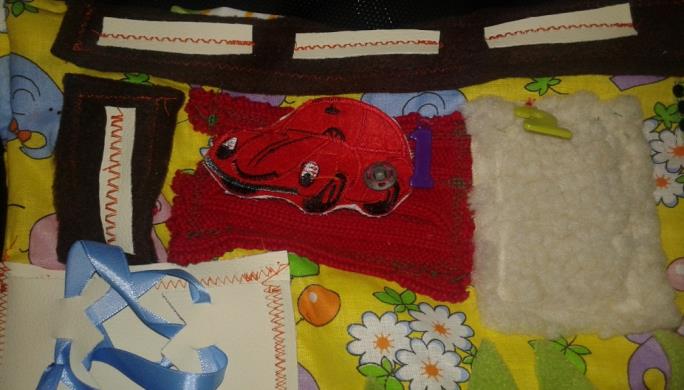 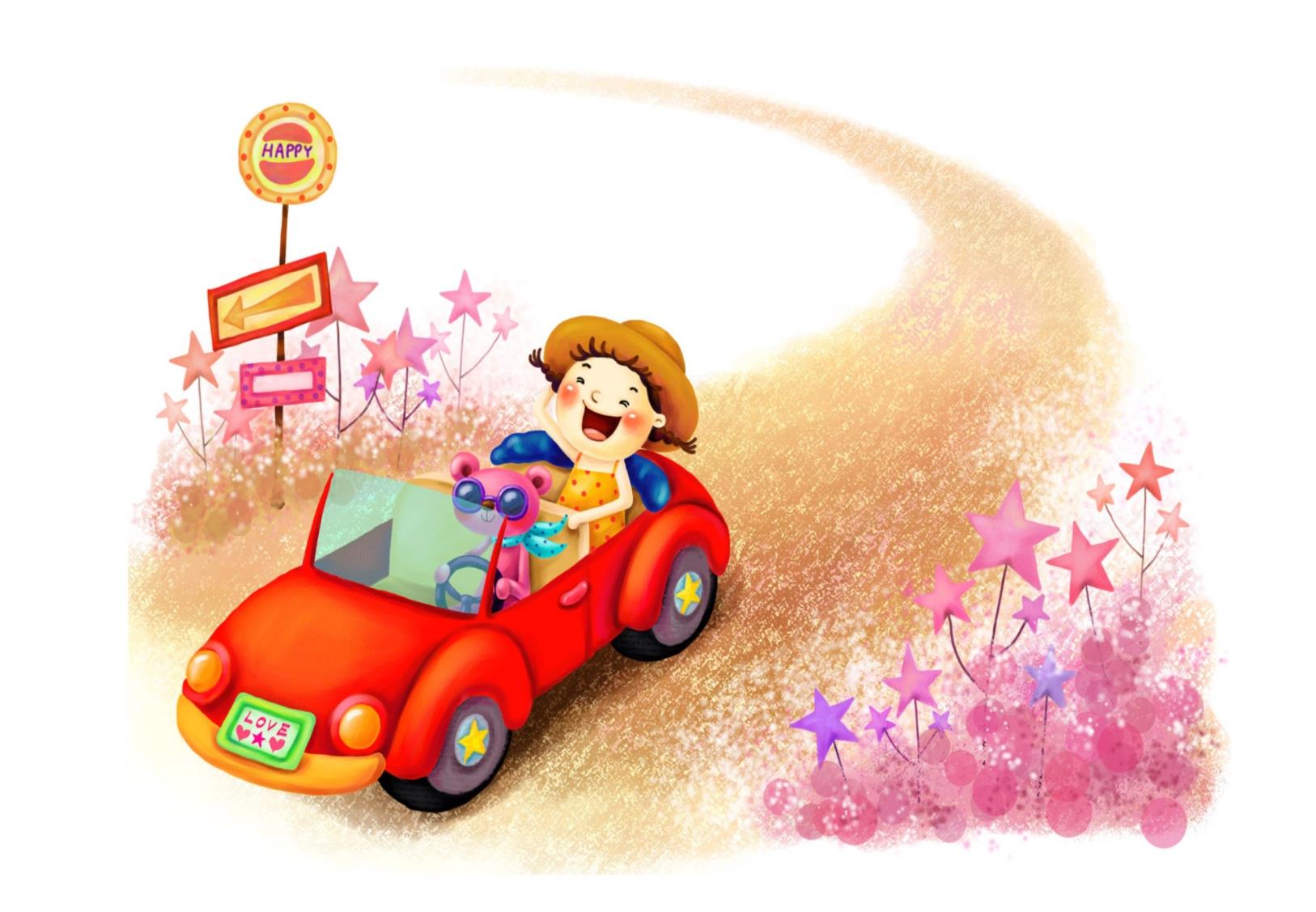 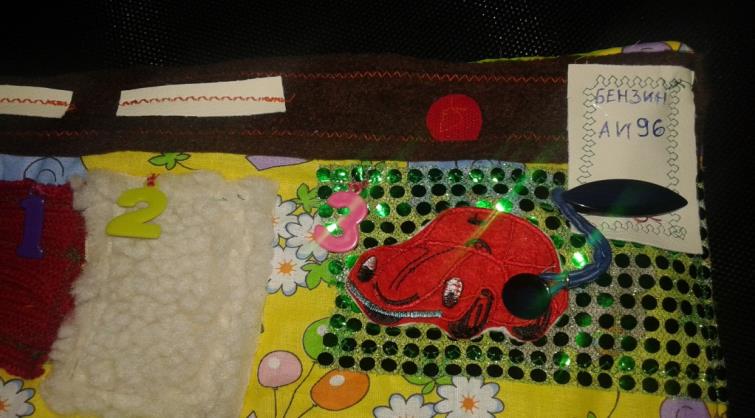 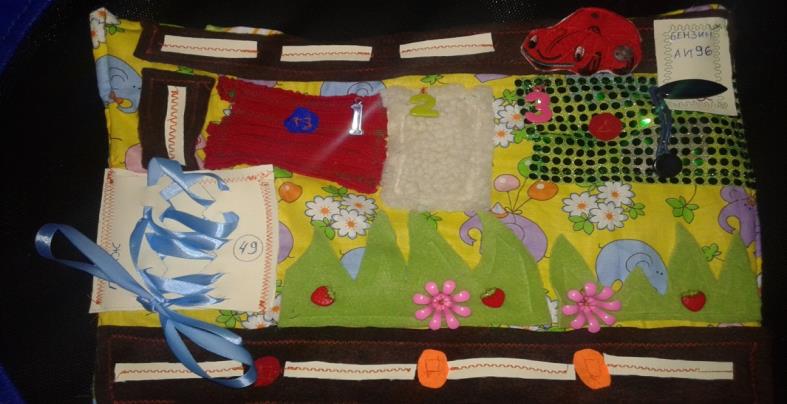 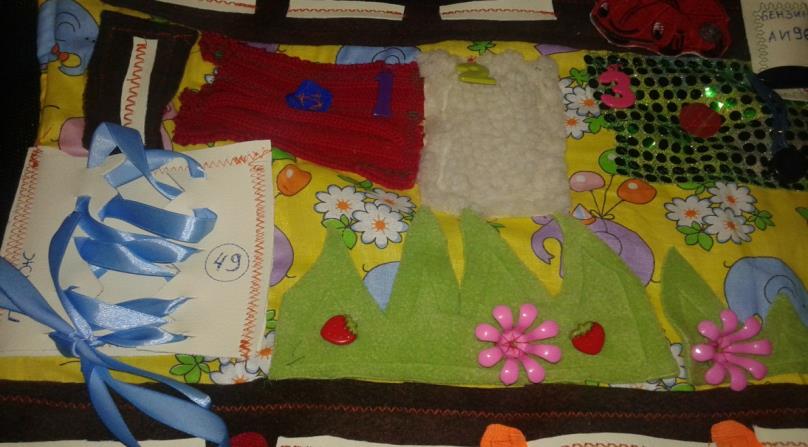 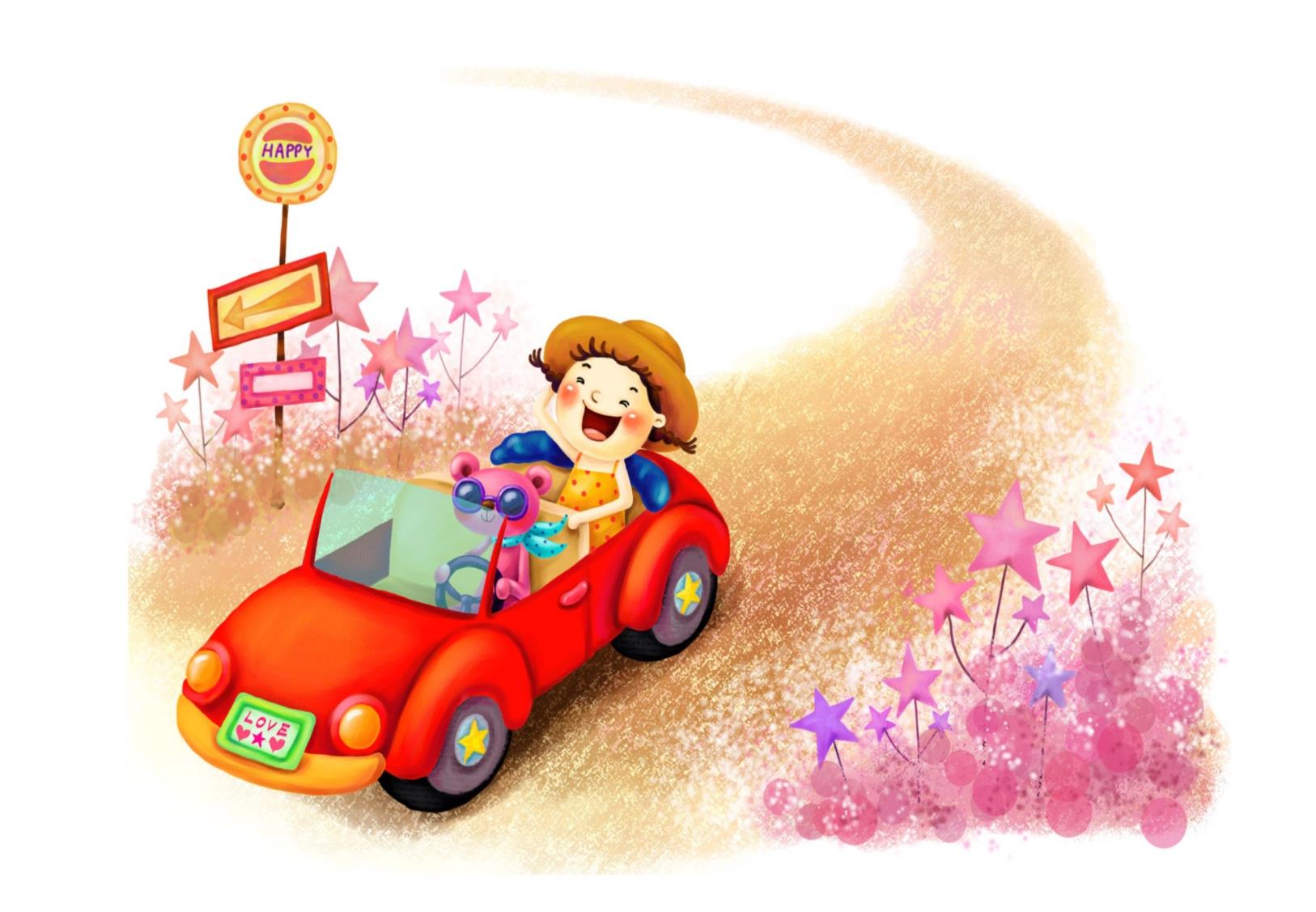 Это пособие находится в уголке ПДД группы № 10 
« Колокольчики».
До скорых встреч!